طريقه حساب البطاقه التغذويه
NUTRIONAL LABEL
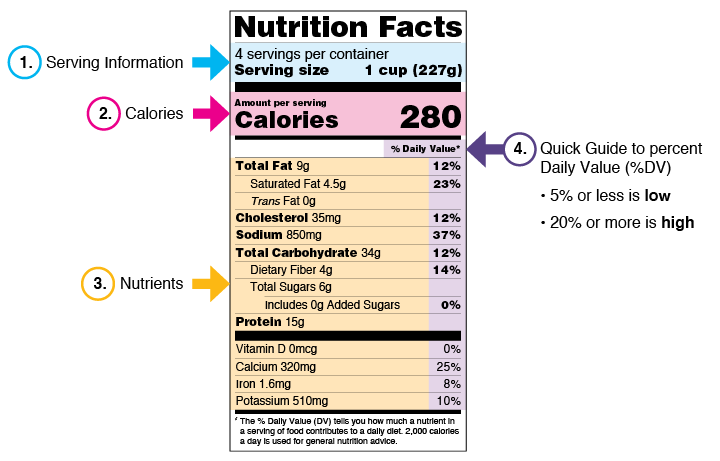 السؤال:
عينه مكرونة لزانيا وزنها 910 جرام، إذا كانت الحصة الواحدة (1 كوب=227جرام) قمت بتحليل العينة وكانت نسبة الدهن 4%، الكربوهيدرات 16%، البروتين 6%.
أما الدهون المشبعة 4.5 جرام، الدهون المحولة 0 جرام، الكلوسترول 35 ملجرام، الصوديوم 850 جرام، الألياف 4جرام، السكريات الكلية 6 جرام، فيتامين د 0 ميكروجرام، الكالسيوم 320 جرام، الحديد 1.6 ملجرام، البوتاسيم 510 ملجرام في الحصة الواحدة.

اعمل من النتائج بطاقة تغذوية؟
الحل:
الحصة = 1 كوب = 227جرام
وزن العلبة=910 جرام
إذاً عدد الحصص = الوزن÷الحصة=910 ÷227= 4 حصص
السعرات:
الدهن= 4% = 4 جرام -> 100 جرام
                   ؟       -> 227 جرام "مقدار الحصة" = 9 جرام
الكربوهيدرات= 16% = 16جرام -> 100 جرام
                              ؟         -> 227جرام = 34 جرام
الحل:
السعرات:
البروتين= 6% = 6 جرام -> 100 جرام
                   ؟       -> 227 جرام "مقدار الحصة" = 15 جرام
إذاً السعرات الكلية:
9 جرام دهن x 9 = 81
34 جرام كربوهيدرات x4= 136
15 جرام بروتينx4=60
المجموع=             280
الاحتياج اليومي DV% لشخص يتناول 2000 سعر حراري
كيفية حساب  DV
مثال:
الدهون 75 جرام لشخص يأخذ 2000 سعر حراري = 100%، من النتائج السابقة:
كانت نسبة الدهن في الحصة الواحدة = 9جرام
إذاً 75-> 100%
     9->     ؟
وبضرب الطرفين بالوسطين= 9X100/ 75= 12%
وهذا يسري على بقية النتائج كما في البطاقة في الشريحة الثانية.